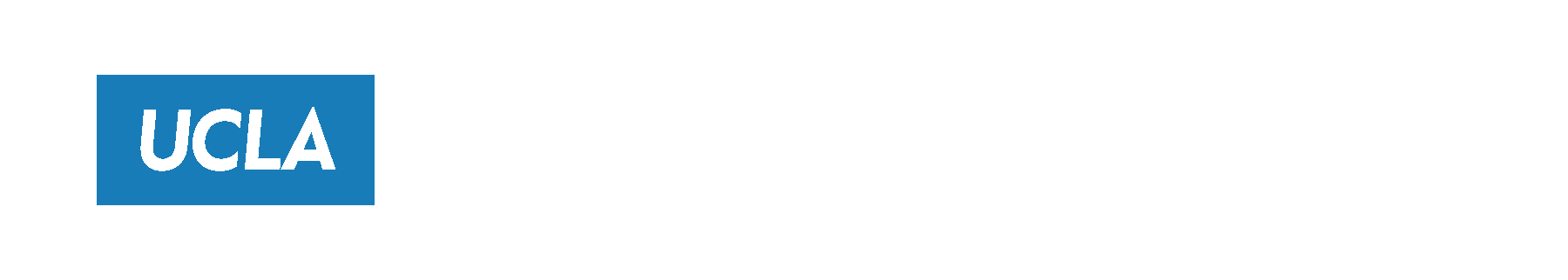 Post Award Training
What happens after funds are awarded?
Laura Sheehan
Manager of Research Administration
Department of Family Medicine
Who are the players?
There are dozens of UCLA departments that play a role in managing research or other extramurally funded projects.
2
ORCAOffice of the Vice Chancellor for Research & Creative Activities
RPC
Research Policy & Compliance
ORA
Office of Research Administration
REO
Research Enhancement Office
TDG
Technology Development Group
Limited submissions, funding opportunities newsletters and resources, UCLA Grand Challenges, etc.
Animal Research, Conflicts of Interest, Biosafety, Dual Use Review, Export Control, etc.
Manages most of the alphabet soup:
OCGA, EFM, OHRPP, ORIS, ORDM, and OBFS
Manages Industry (for profit) sponsored research, MTAs, patents, inventions, royalties, etc.
3
OHRPP
Office of Human Research Protection Programs
OCGA
Office of Contract and Grant Administration
ORA
Office of Research Administration
ORIS
Office of Research Information Systems
EFM
Extramural Fund Management
OBFS
Office of Business and Financial Services
ORDM
Office of Research Data Management
4
[Speaker Notes: There is also the Clinical Trials Contracts and Strategic Relations Office]
Award Set Up Process
Who is responsible for what?
5
Department
OCGA
Receives award notice and negotiates terms/conditions with the sponsor. Executes award. Completes Award Data Coding Sheet (ADCS) and submits to ORDM.
If sponsor sends notification of award to the PI, they should forward it to Laura so she can submit it to OCGA/TDG.
PI performs scope of work and works with Fund Manager to monitor spending.
EFM
ORDM
Prepares invoices and/or financial reports based on deliverable categories and due dates in PAMS. Collects/process payments. Conducts final closing of fund at the end of the award (in conjunction with Dept).
Takes info from ADCS and inputs into PAMS and Financial System. Assigns fund number, links expenses accounts, and generates Award Snapshot.
6
[Speaker Notes: Rare to actually receive a check]
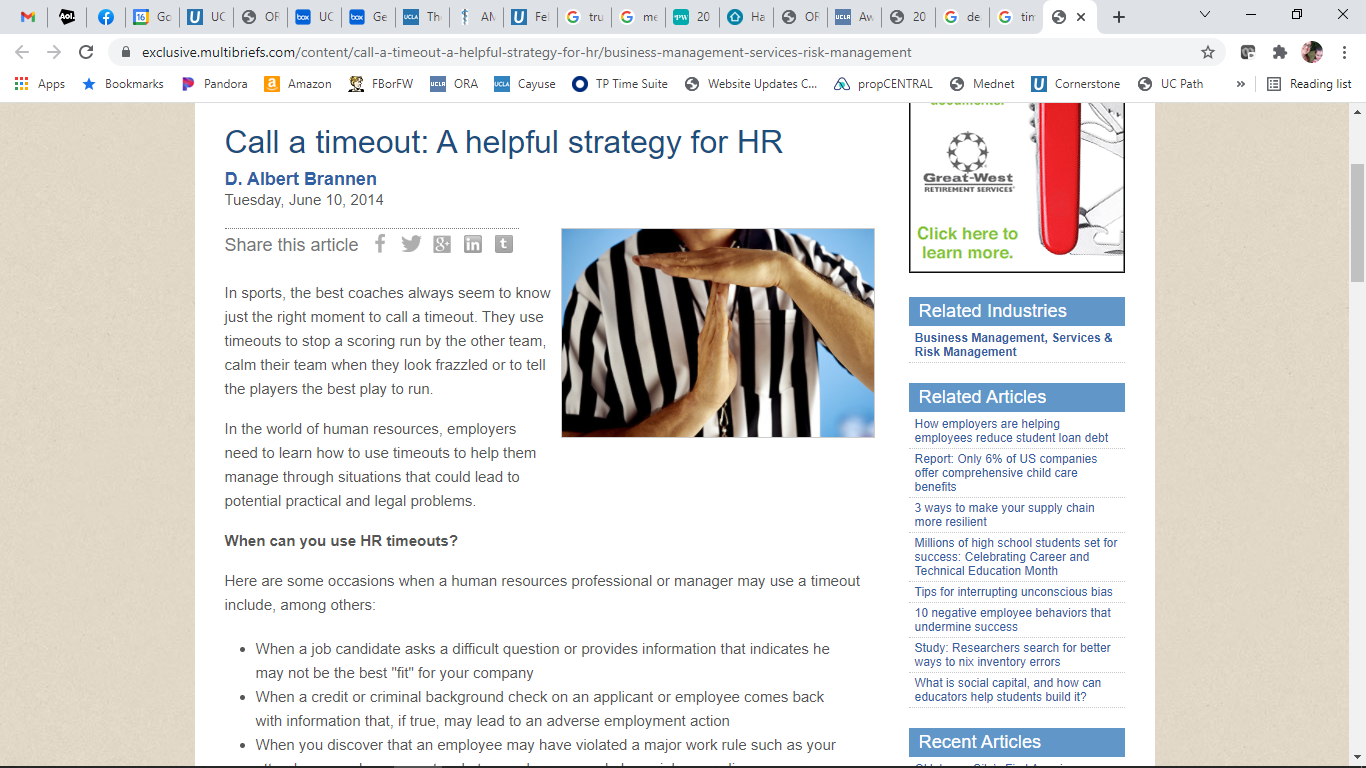 What if I need to start a project but the money isn’t here?
Request for Authorization to Spend (RAS)
Department responsible for any incurred expenses if award falls through
Need applicable authorizations in place (e.g. IRB)
Determine amount and period (cannot exceed $50k or 6 months)
Requires justification
7
Award Snapshot
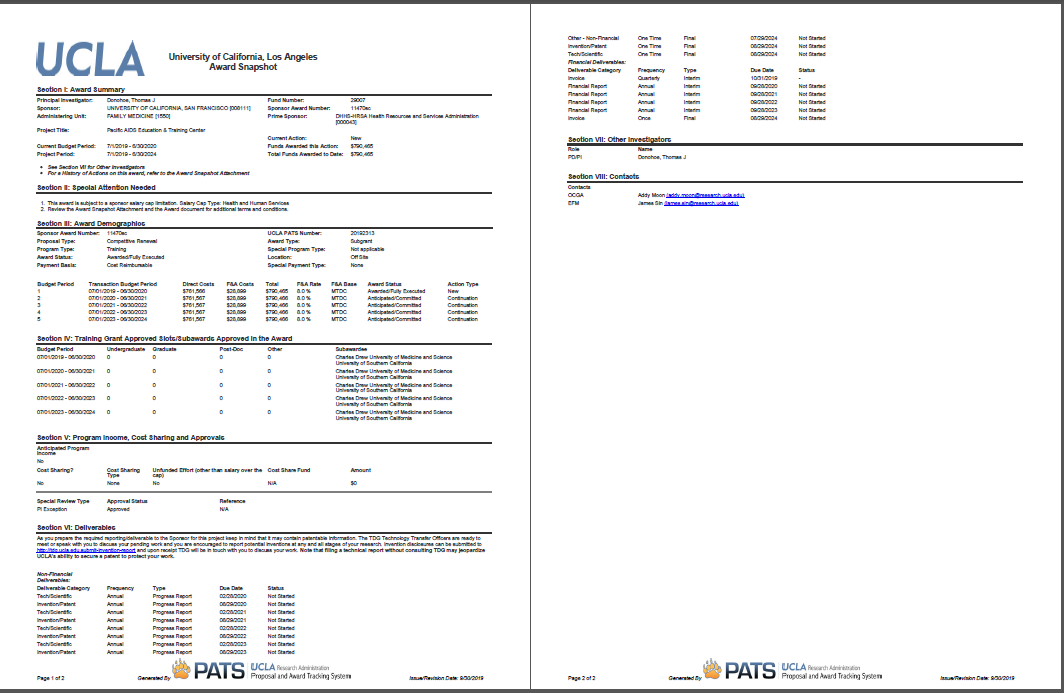 AKA – Notice of Award, NOA, Goldenrod

Two Pages

Usually precedes actual agreement document
8
[Speaker Notes: Can be downloaded from ORA Portal, but only Laura, Daphne, and Andrew have access. Can be requested from us. Good to review at first monthly review mtg with fund manager.]
Reading the Award Snapshot
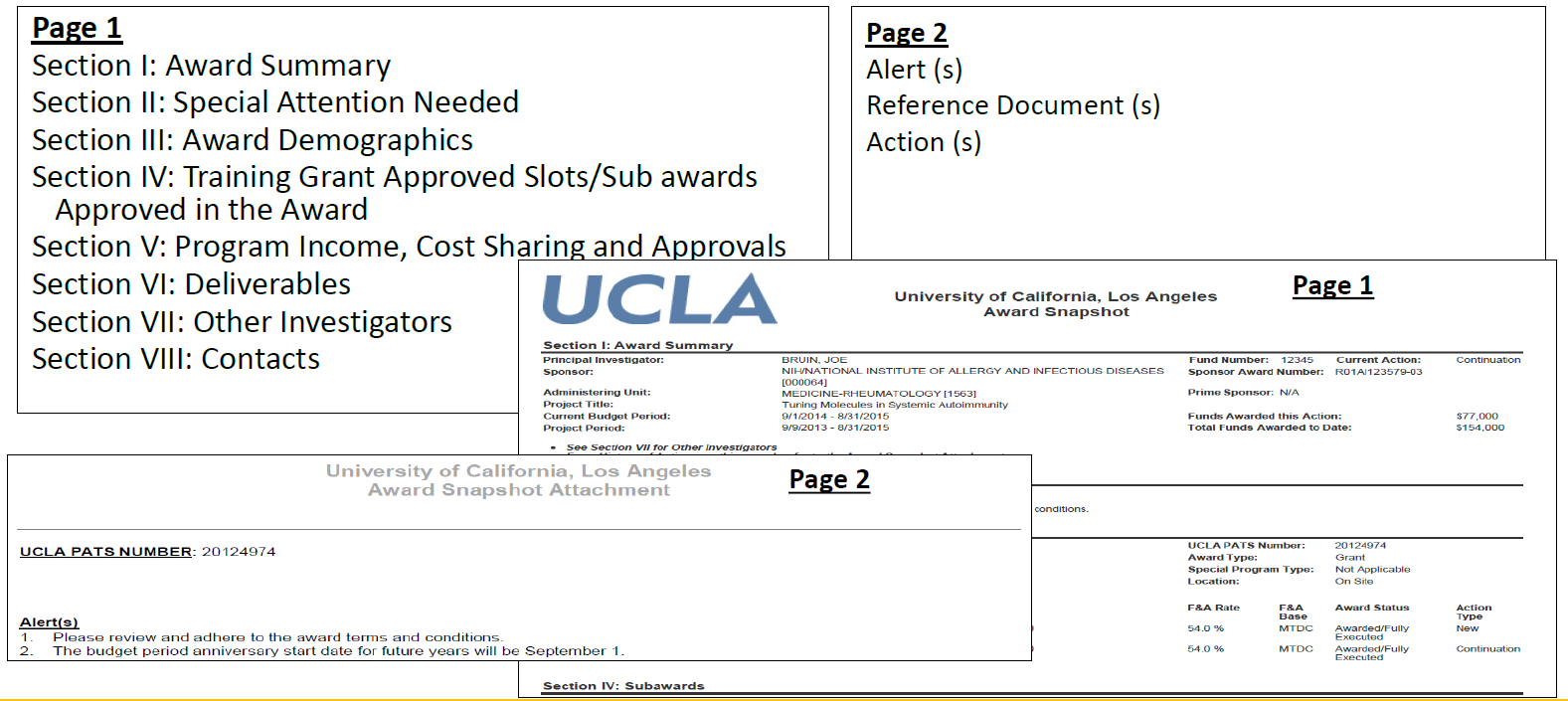 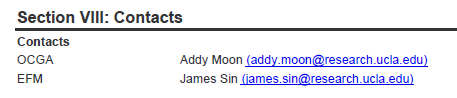 9
Reading the Award Snapshot
Review the Award Snapshot with your fund manager at your first monthly meeting
Fund number
Budget/project period
Special Attention items and Alerts 
Amount awarded
Deliverables (technical reports, financial reports, etc.)
Compliance requirements
Payment basis
Contacts
10
[Speaker Notes: Special attention items: salary caps, restrictions/holds, prior approvals. ACCURACY.]
Payment Basis
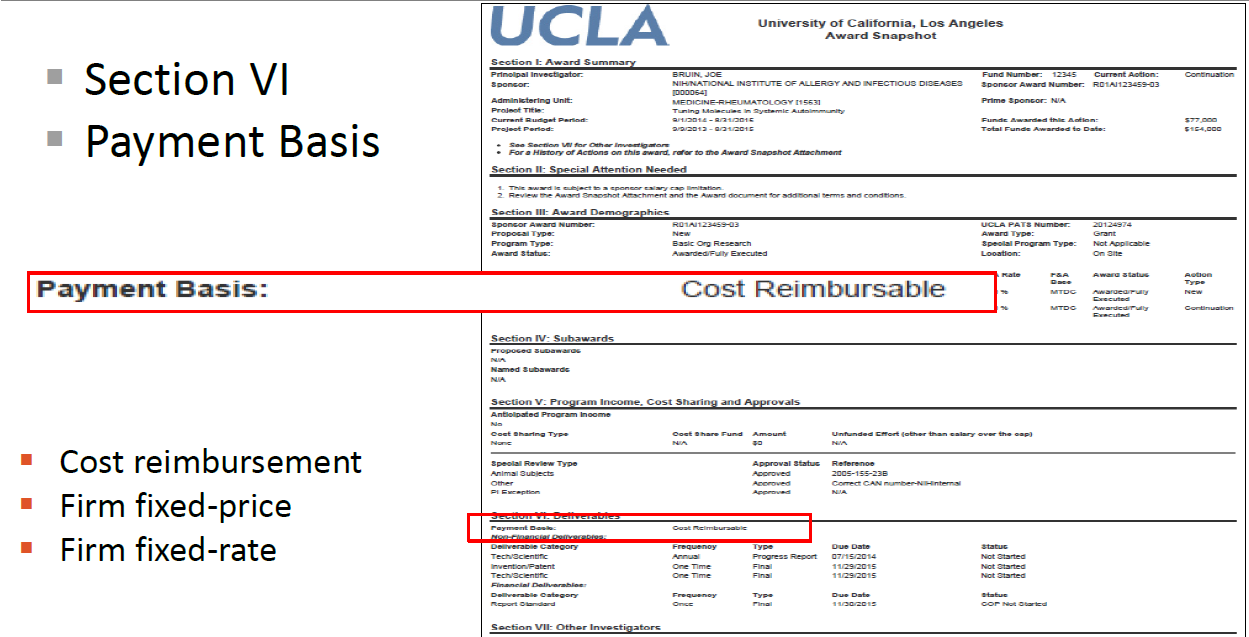 11
Payment Basis
Cost Reimbursement
Payment is based on actual costs incurred, most common
Revenue is earned when allowable and applicable costs incurred up to the total budget approved
Unspent funds in the budget must be returned to the sponsor

Firm Fixed-Price
Payment is based on a fixed specified amount, regardless of costs incurred
Unspent funds can be retained by the University in accordance with UCLA policy 913

Firm Fixed-Rate
Payment is based on a fixed rate applied to number of units performed
Unspent funds can be retained by the University in accordance with UCLA policy 913
or a combination of these
12
How does the money actually get processed?
Sometimes NOA comes with a check, but mostly we invoice
EFM handles the invoicing for the most part. 
Based on agreed upon arrangements (e.g. monthly, quarterly, milestone basis, etc.)
May need PI signature or supporting documentation
If milestone-based, PI and Fund Manager will need to update EFM with project progress
If combination, Fund Manager will need to separate out cost-reimbursable items from fixed price/rate expenses
13
We have the fund number!
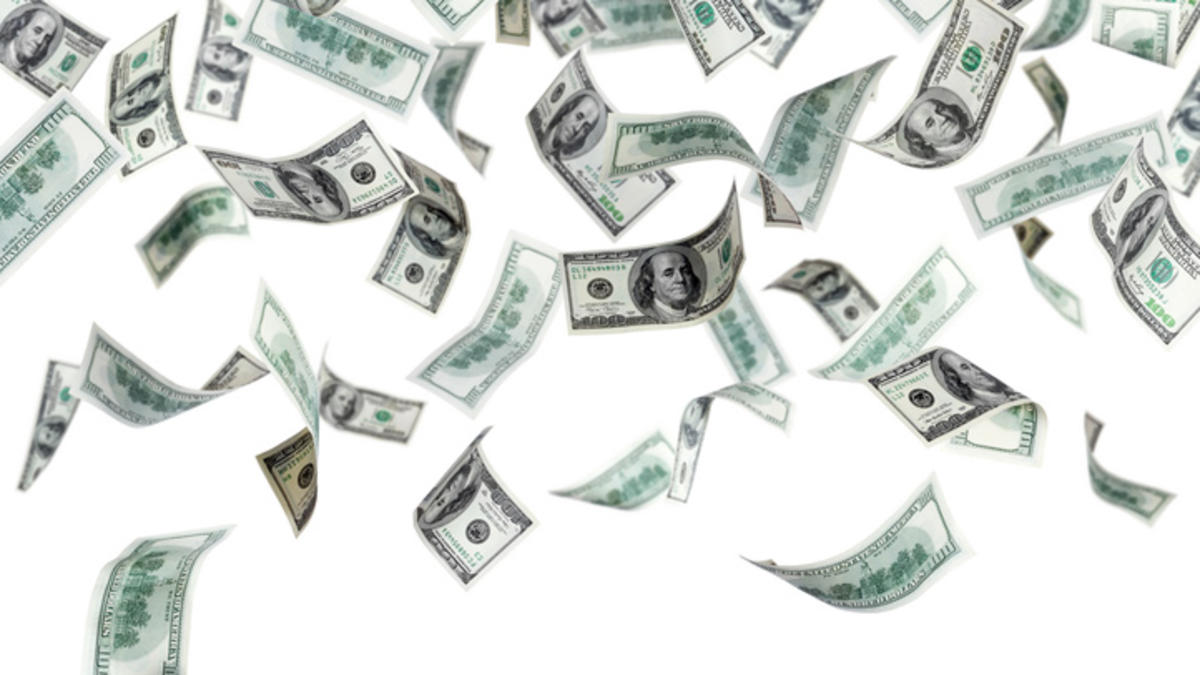 Now what?
14
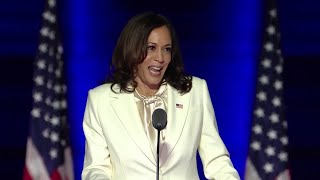 “Now is when the real work begins.”
15
Responsibilities of PIs and their teams:
Acquisition of appropriate approvals (e.g. IRB, human/animal subjects, biohazardous materials, etc.) and licenses
Scientific/technical conduct and reporting
Fiscal and programmatic management of the project
Understand and comply with all guidelines, restrictions, terms, and conditions
Allocate appropriated funds into applicable budget categories
Review and approve financial transactions
Conduct monthly reconciliation, make necessary adjustments
16
Policies and Guidelines
Federal Policy and Governmental Law
Sponsor Policies
University Policies
Departmental Policies
Specific Award Terms
Uniform Guidance Subpart E:
“Costs must be allowable, allocable, reasonable, consistently applied and adequately documented.”
LA Times Rule of Thumb
17
Typical Expenditures
Personnel
Hiring new personnel 
Effort should match reality
Transfers to other departments and Subawards
Timing
Amount
Materials and supplies, paying for services, invoices
Consultants/independent contractors
Travel
Rent
Other
18
Managing Subawards
Requires set up, paperwork, coordination with Fund Manager
Scope of Work (SOW) should be reflective of all expected deliverables
Review progress regularly
Invoices must be approved by PI’s team
19
Monthly Meetings with Fund Manager
Are they actually required?
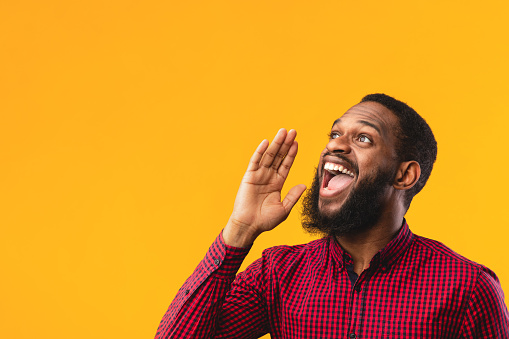 YES!
20
Monthly Meetings with Fund Manager
First meeting
Review budget
Review Snapshot
Discuss any changes 
Discuss timing of anticipated expenses
Approve/initiate transfers and subaward set-ups, etc.
21
Monthly Meetings with Fund Manager
Regular Monthly Meetings
Review financial reports (aka FR’s, GL)
Ensure that all recorded expenses are allowable, applicable, complete
Determine if adjustments need to be made
Review encumbered items
Monitor spending rate
Are sister departments/subawards performing as expected? Are they spending down/invoicing? Is the project making progress as expected? If not, is carryforward/NCE necessary/allowed? Is the effort being charged for personnel accurate? Does it need to change in the upcoming months? Is that charge applicable? Are there any applicable charges missing? Why is that item still encumbered?
22
FAUs: Accounts, Cost Centers, and Fund Numbers
Full Accounting Unit 
Comprised of 8 components
Account: Groups transactions of major activities within Fam Med. First two digits represent the function. Most common are 40- for Instruction, 44- for Research, 62- for Public Service. Remaining digits are almost always -1435 for Fam Med.
Cost Center – Typically the PI’s initials. However, if you receive supplemental funding, have a split payment basis, or have any other special circumstance, you may have multiple cc’s for the same fund number. 
Fund Number – Discrete monetary source for a particular programmatic or contractual objective. In other words: each grant gets its own fund number. Same number across departments if you transfer funds for the same award.
23
Financial Reports
Sum of Funds
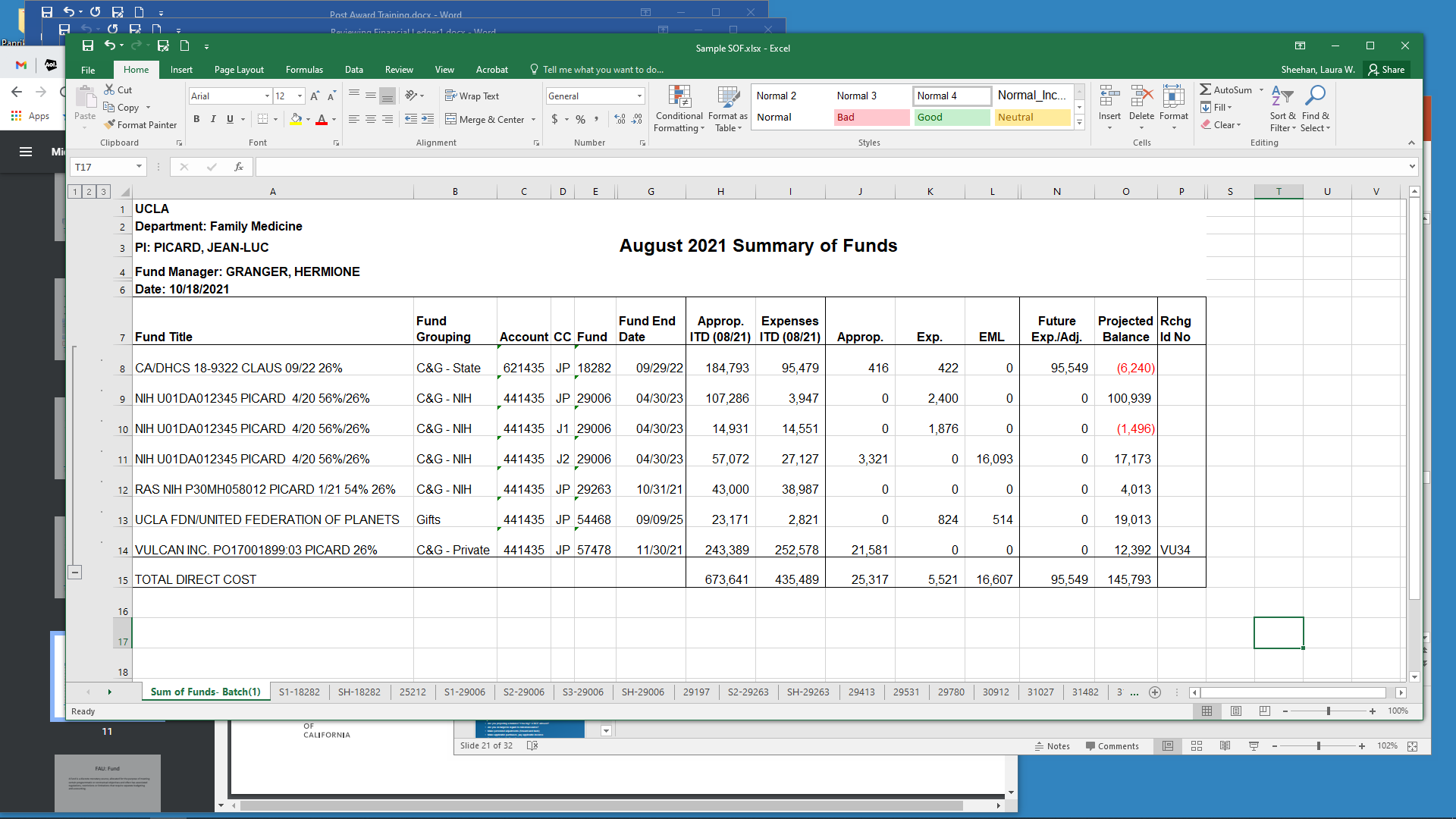 24
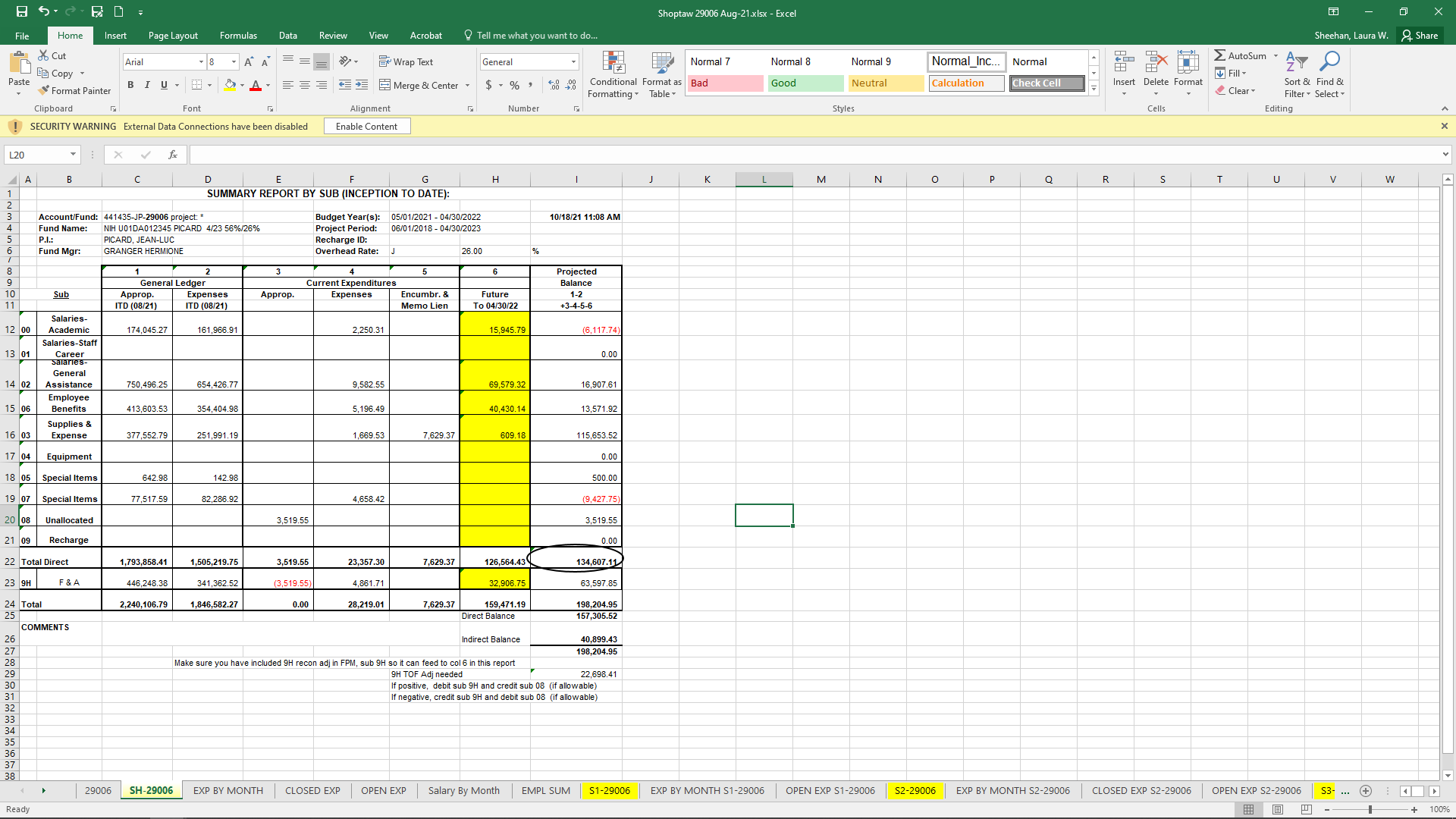 Financial Reports
Summary by Sub
25
Financial Reports
Closed Expenses
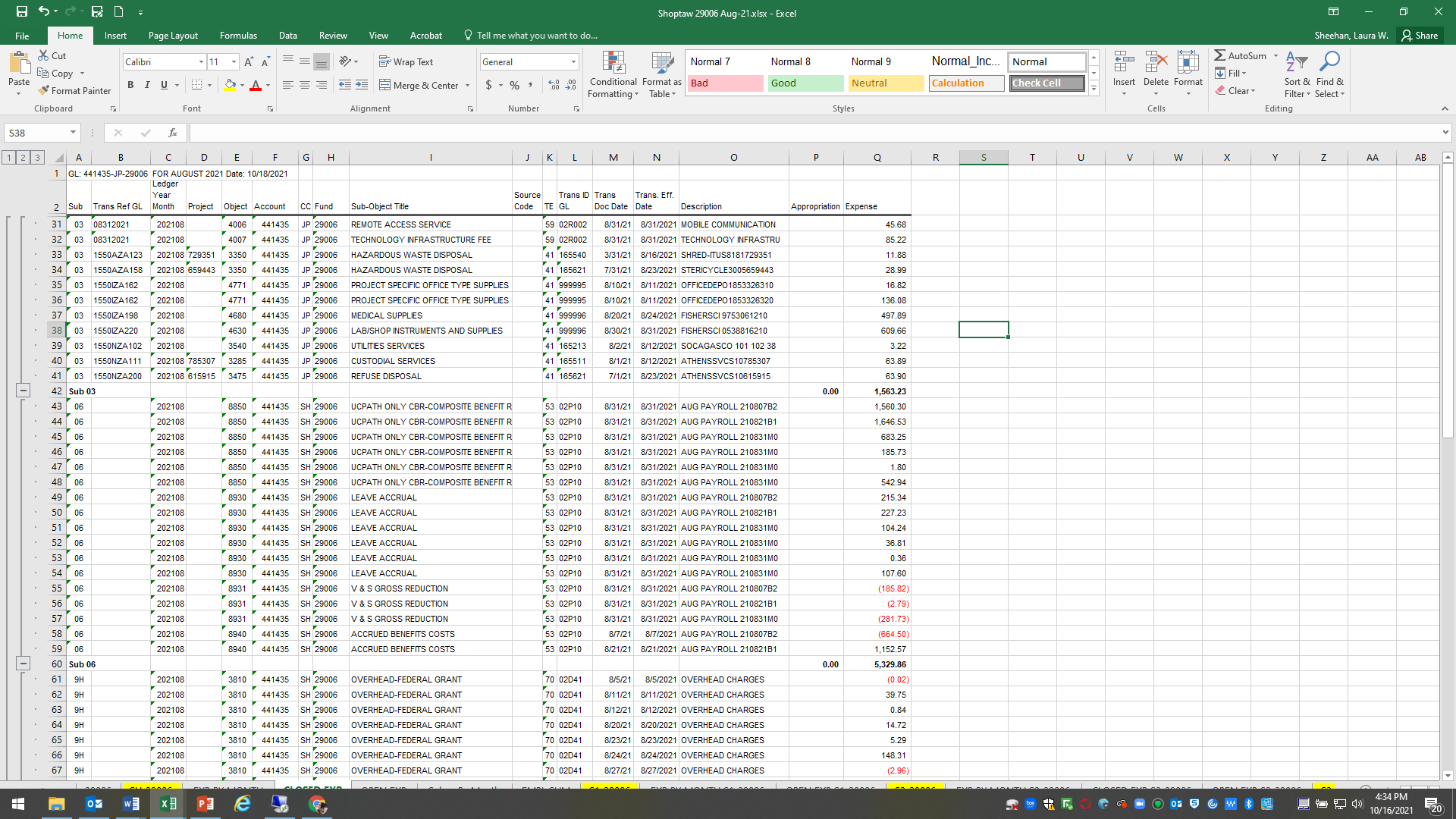 26
Financial Reports
Open Expenses
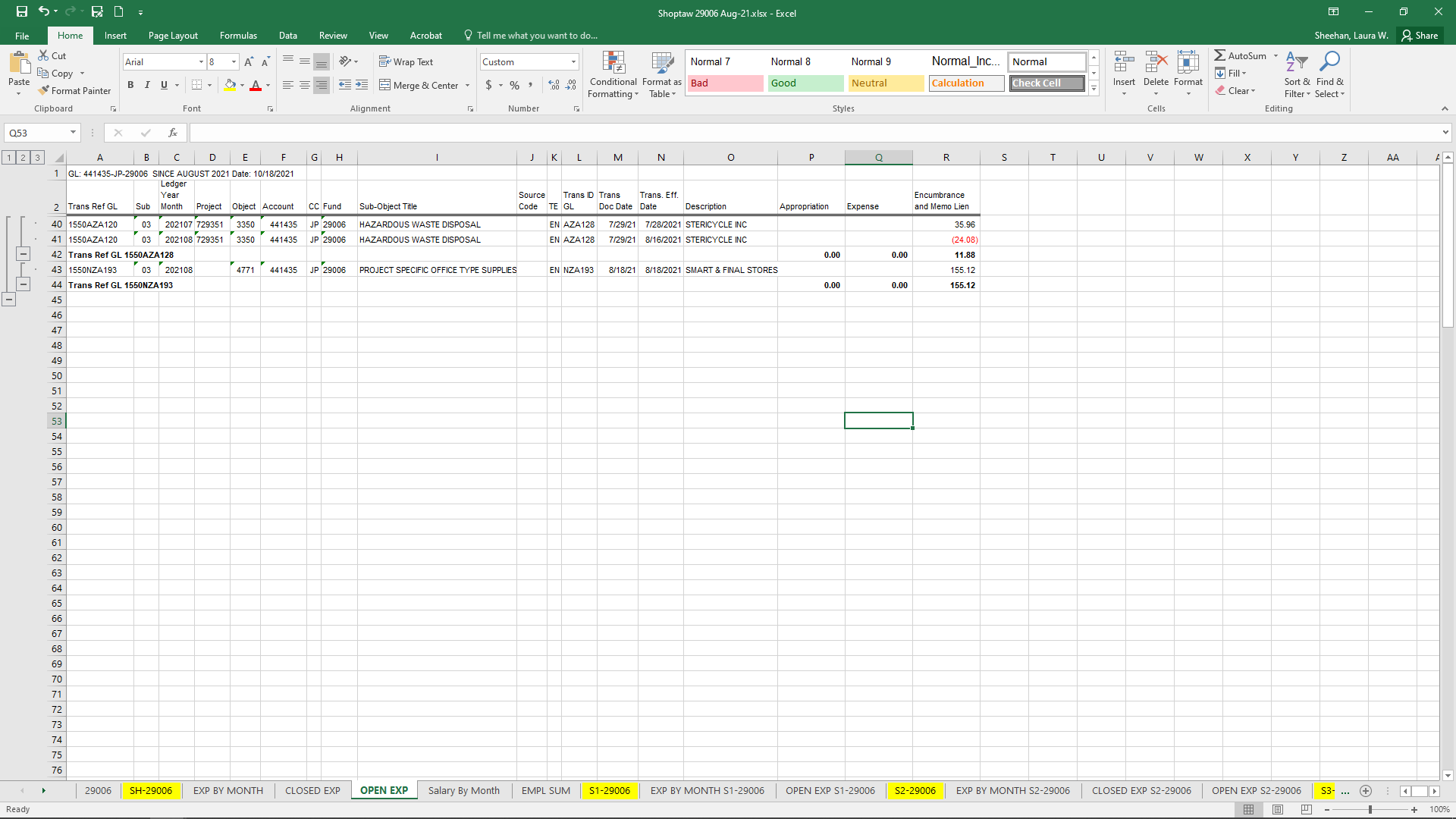 27
Financial Reports
Salary
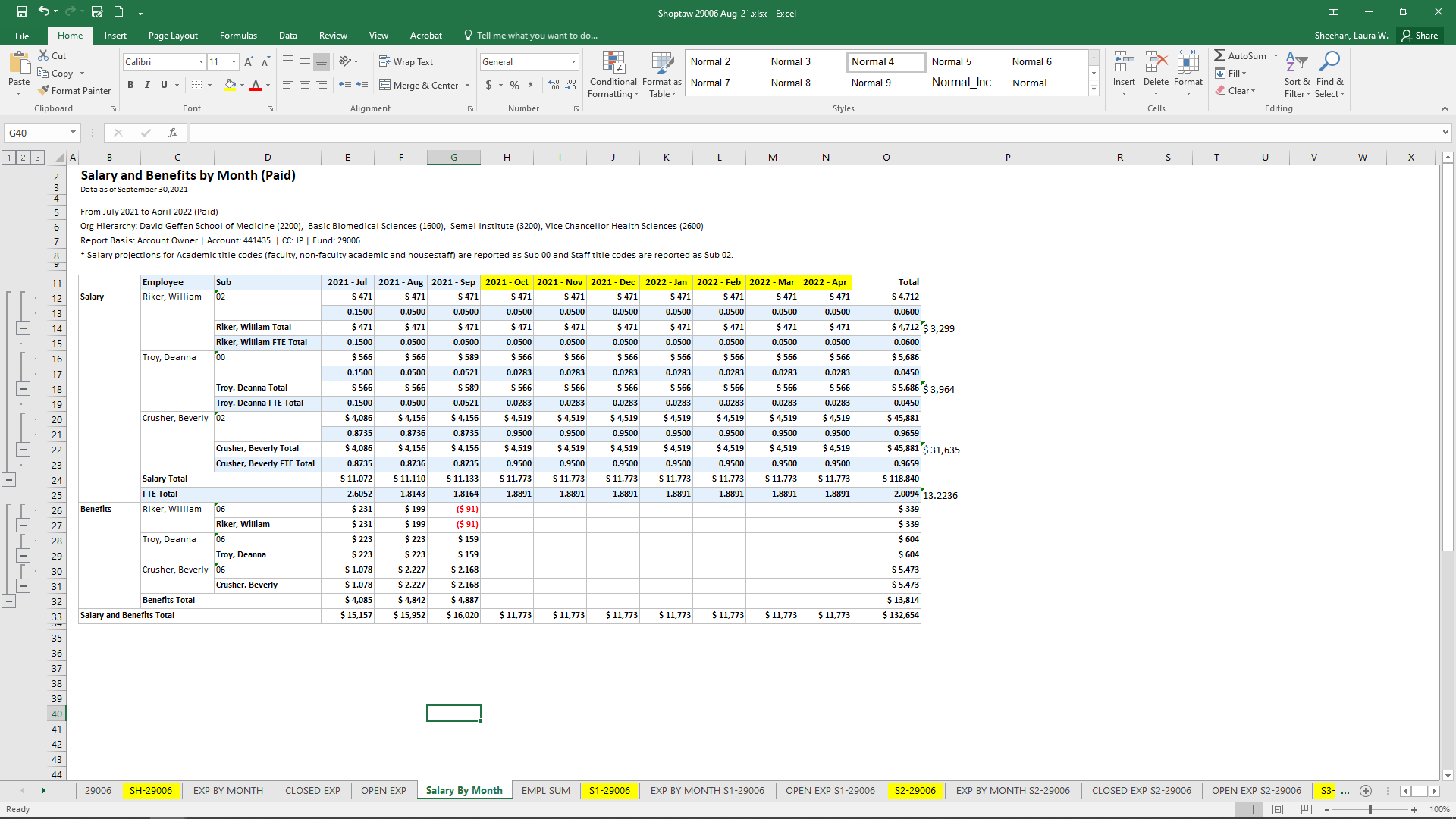 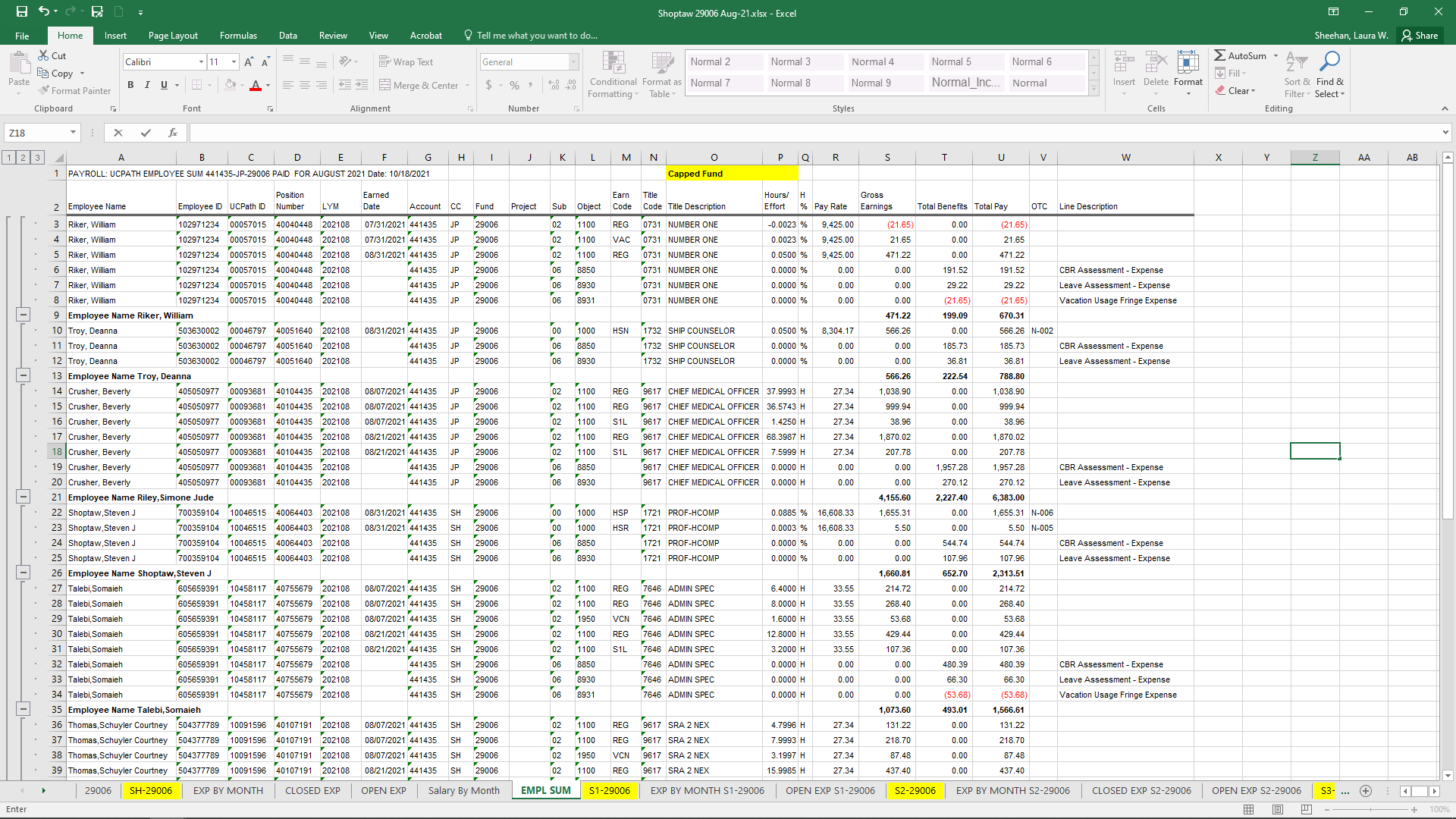 28
Special Considerations
Unallowable costs
Special F&A rules
Split payment basis/special tracking
Supplements/different cost centers
Extreme deviation from original budget
29
Monthly Meetings with Fund Manager
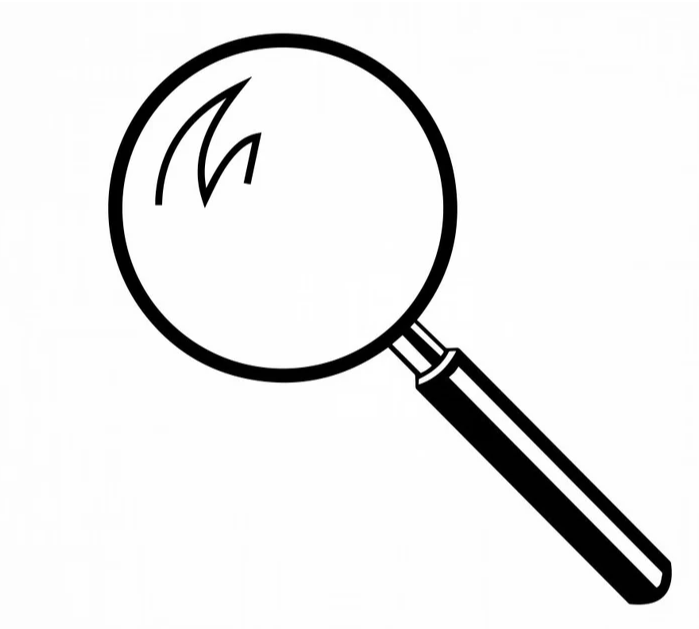 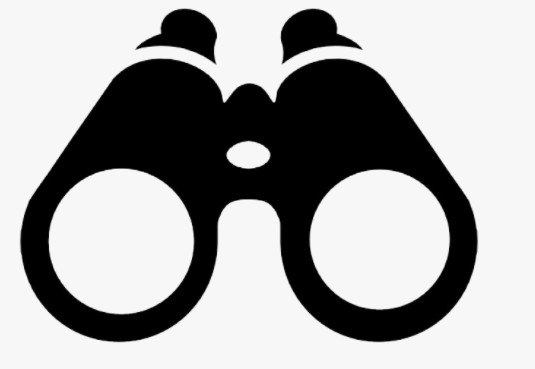 Look
Back
Ahead
Look
30
What happens when you are awarded additional funds?
Modifications, Supplements, Continuation funds
Processed same way as original funds, but hopefully faster (OCGA reviews, hopefully negotiations not required, processes)
OCGA will require internal paperwork
Updated eDGE Tracking Sheet
EPASS, SOW, Budget, and Justification (if not previously submitted)
Funds are appropriated
Sometimes new cost center is required/recommended
31
[Speaker Notes: Cost centers, carryforwards, annual close outs, invoicing]
Re-Budgeting
When does re-budgeting require prior approval from the sponsor?
When the change is greater than 10%
When the change is greater than 25%
It depends on the sponsor and the terms of the agreement
It is always required
When prior approval is required, you will likely need to submit a revised detailed budget, budget justification, and Scope of Work (or ensure no changes in scope).
32
[Speaker Notes: NIH rule: 25%, key personnel. Others 10% or 5%. Others depends on which category. Others ALL changes.]
Notices from ORA Reports (portal@research.ucla.edu)
Sent automatically at 90-, 60-, and 30-day mark prior to budget period end date
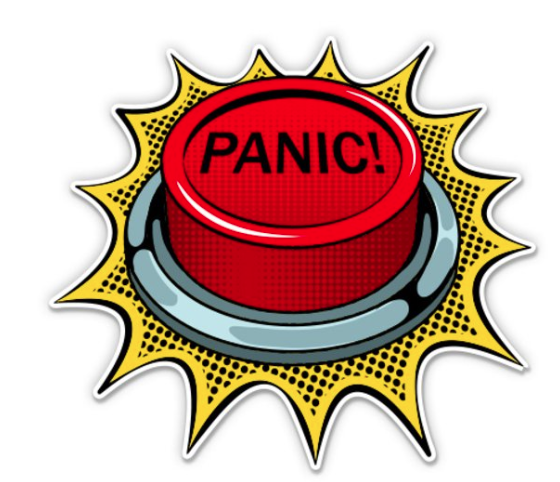 If you’ve been meeting monthly with your Fund Manager
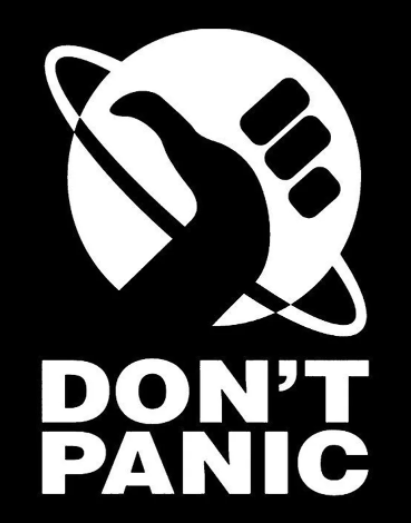 If you have NOT been meeting monthly with your Fund Manager
33
Approaching End Dates
Budget Period End Date
Are you projecting a balance? How big? Is carryforward allowed?
Are you on target in regard to milestones/aims?
Make personnel adjustments (forward and back)
Make applicable purchases, pay applicable invoices
Technical/Scientific Progress Reports 
Financial Progress Reports
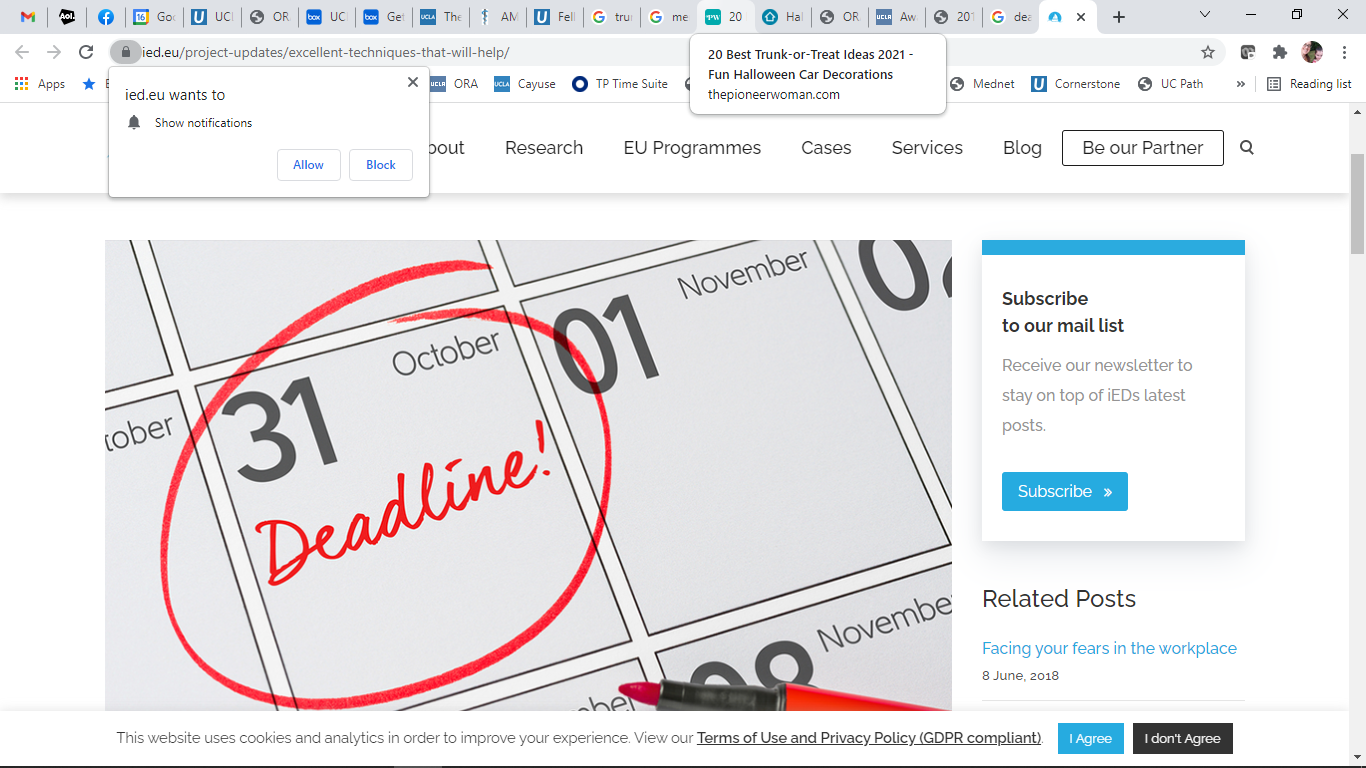 34
Approaching End Dates
Project Period End Date
Are you projecting a balance? How big? Is NCE allowed?
Are you on target in regard to milestones/aims?
Make personnel adjustments (forward and back)
Make applicable purchases, pay applicable invoices
Technical/Scientific Final Reports 
Financial Final Reports
Is Policy 913 applicable?
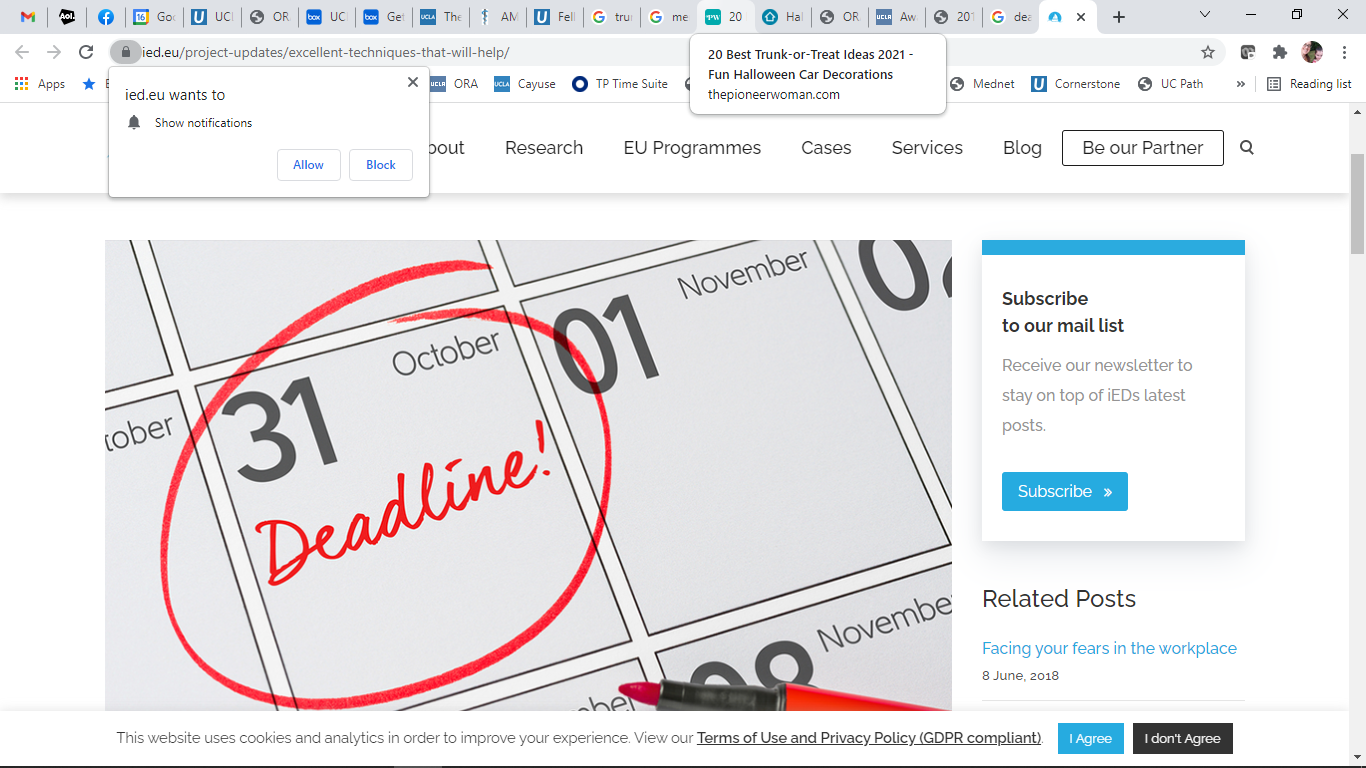 35
Financial Progress Reports & Final Financial Reports (FFRs)
Fund Manager will create
May be combined with Technical/Scientific Reports
If you have massively underspent
You will likely need to provide a justification, list the remaining balance, and explain how you plan to spend down the funds
You may be required to return unspent funds
Subsequent incoming funding may be cut
36
Effort Reporting
Required for federal funding only
Confirms that amount paid matches actual work performed
Must be certified by PI or person familiar with project/effort
Often comes months after work is performed
37
Close Out Packets
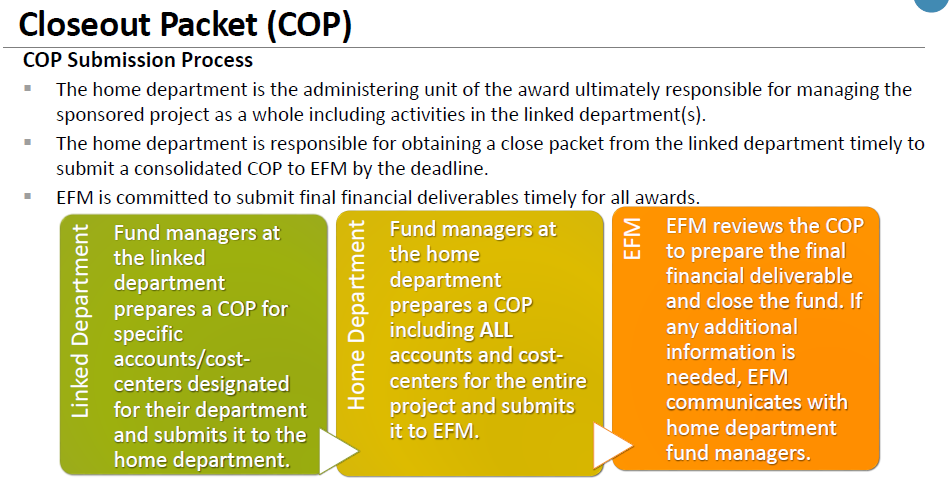 38
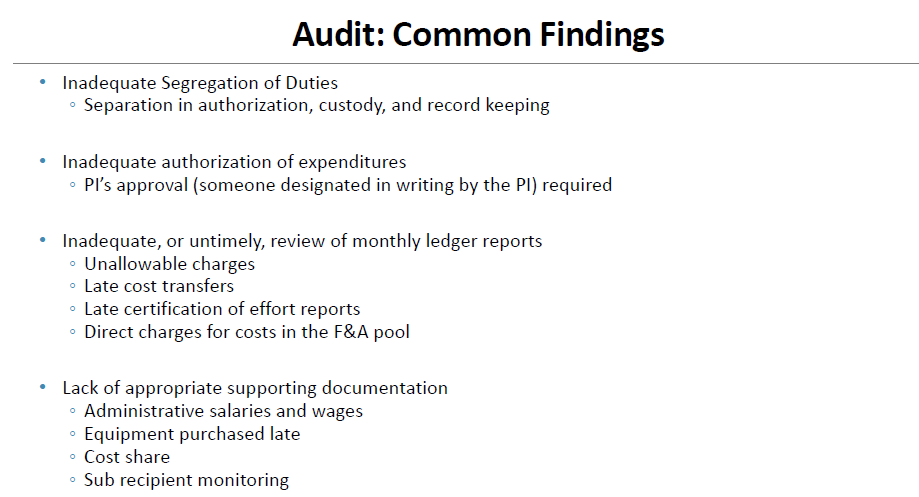 39
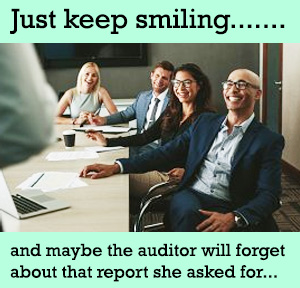 40
Thank You
41